ODPADKI
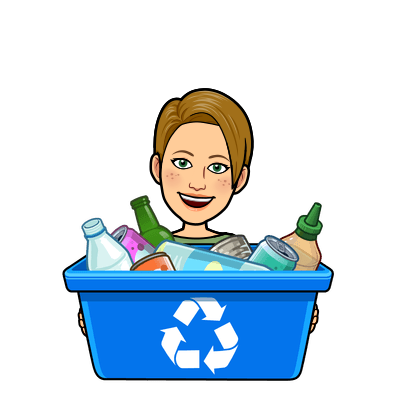 SPOZNAVANJE 
OKOLJA
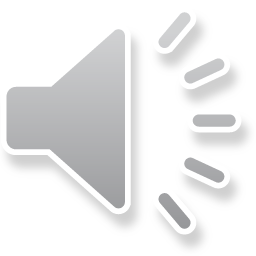 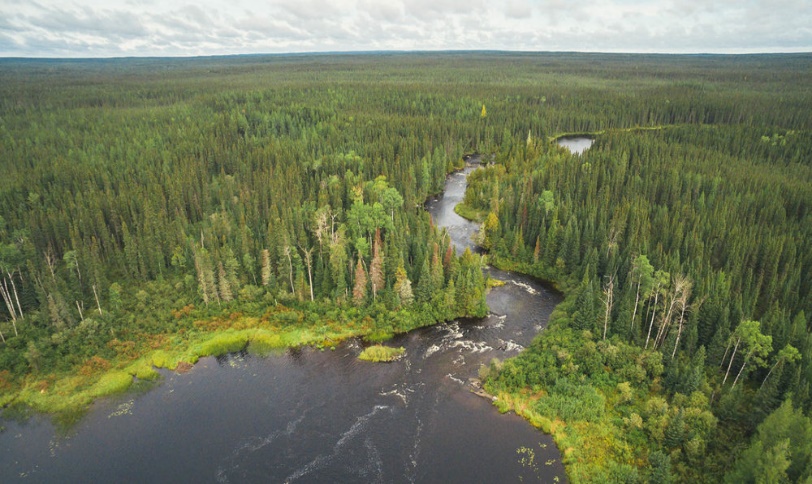 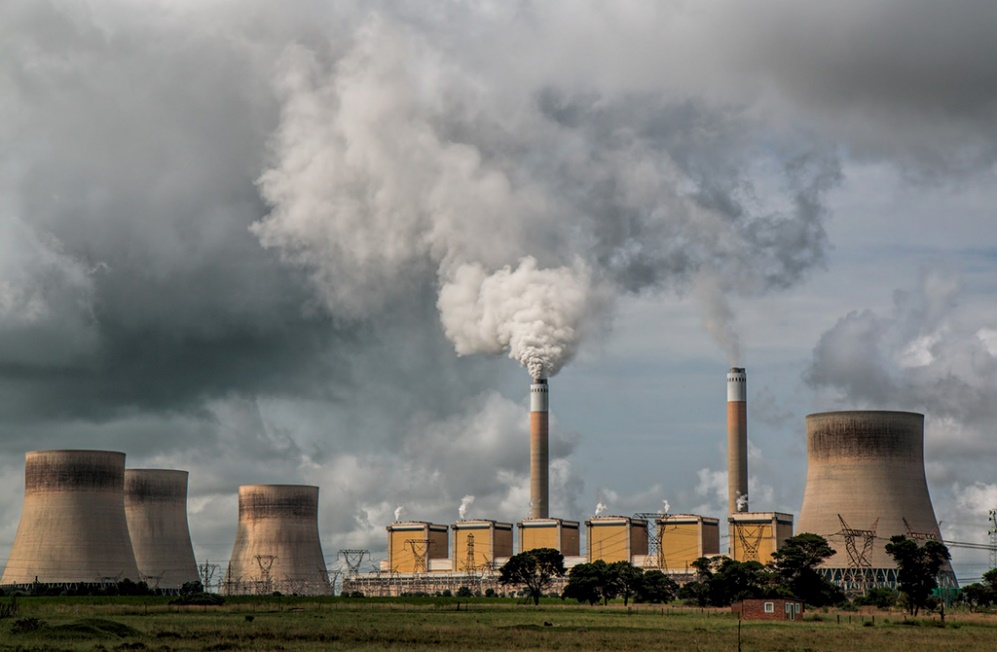 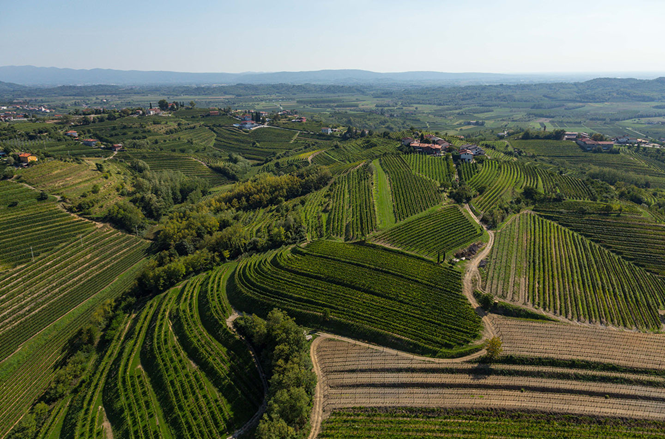 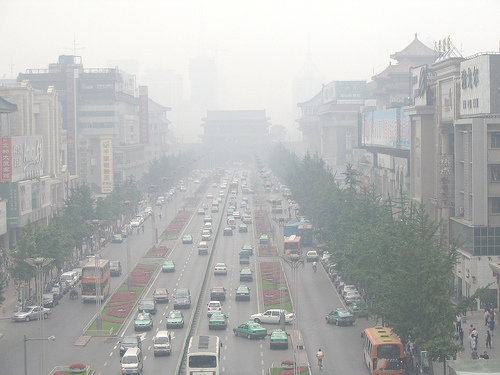 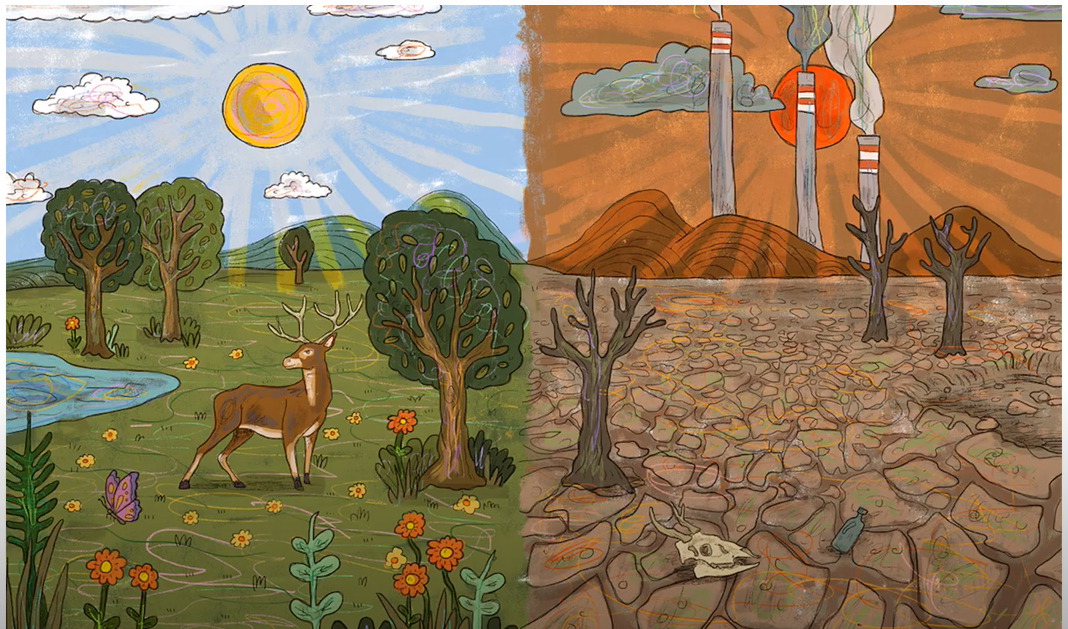 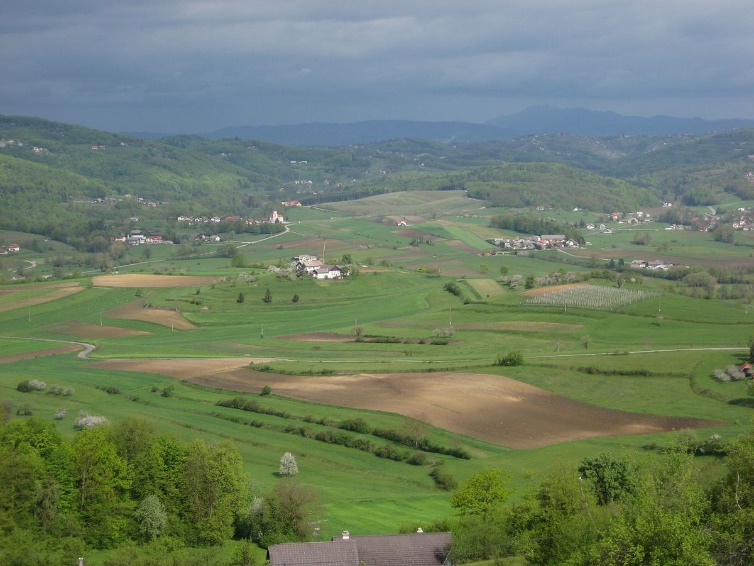 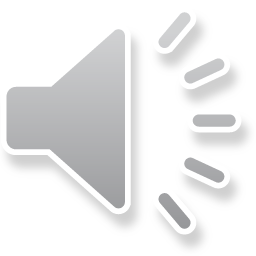 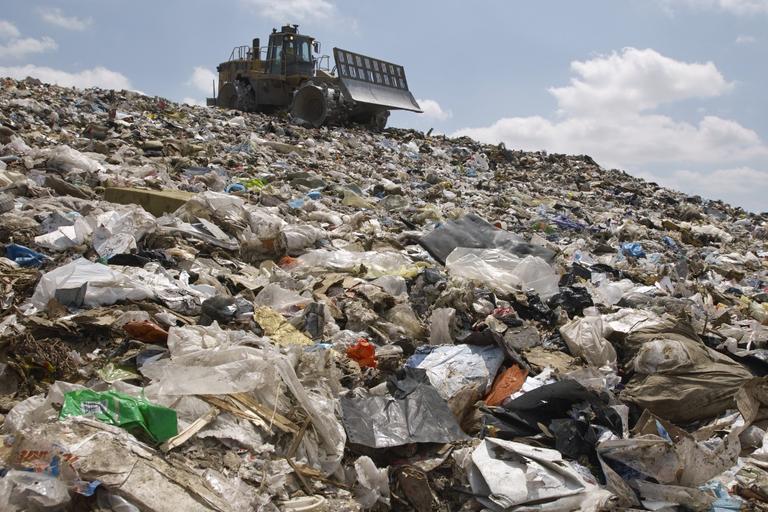 SPREMINJAMO            OKOLJA
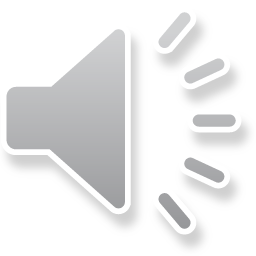 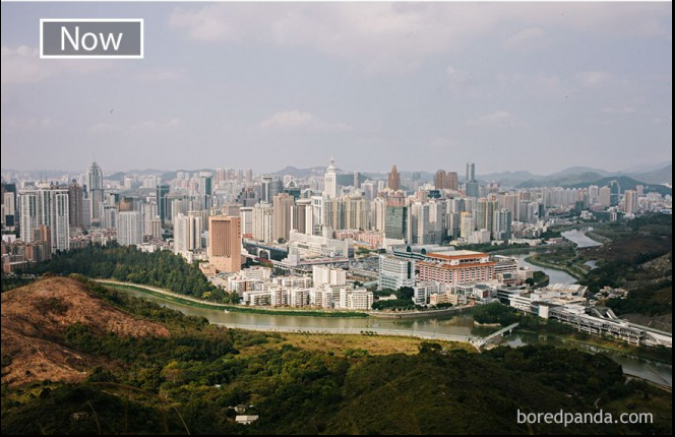 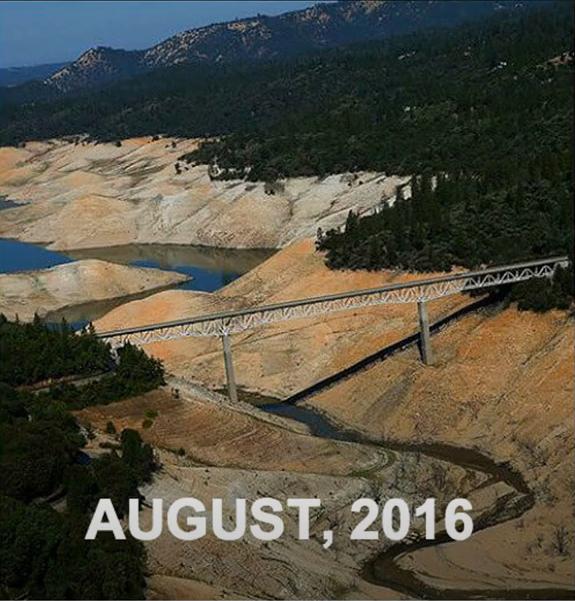 VEDNO VEČ LJUDI
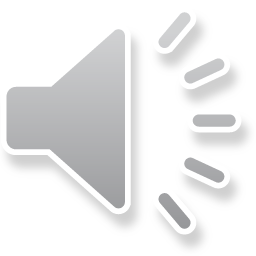 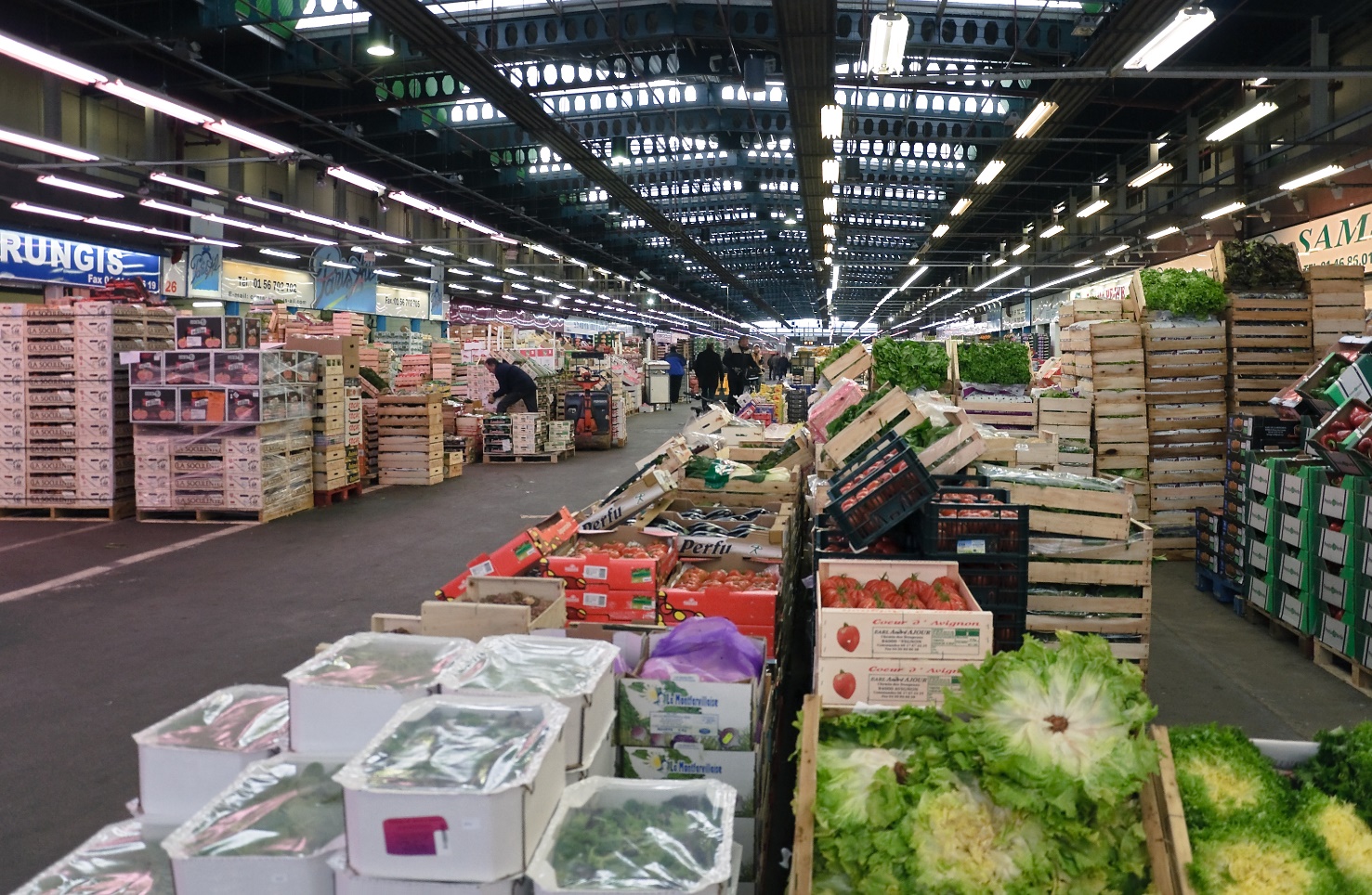 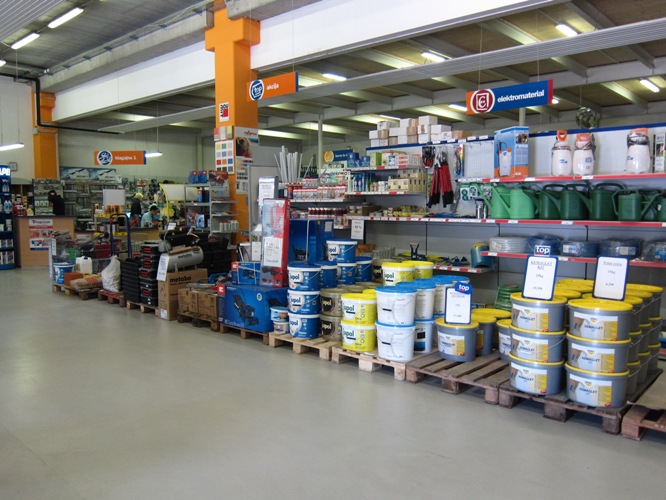 VELIKO IZDELKOV V TRGOVINAH
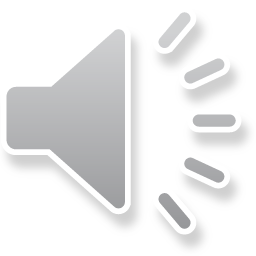 VEDNO VEČ ODPADKOV
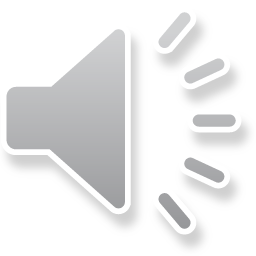 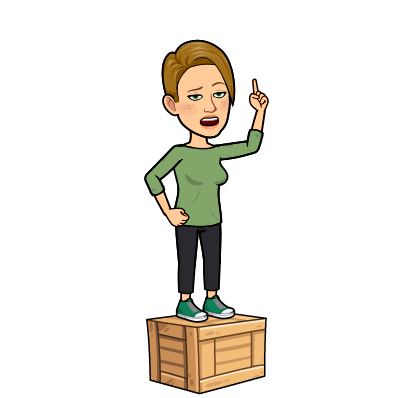 Nekateri odpadki 
se v naravi razgradijo, 
drugi pa ne.
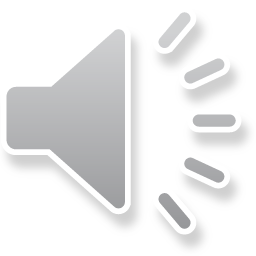 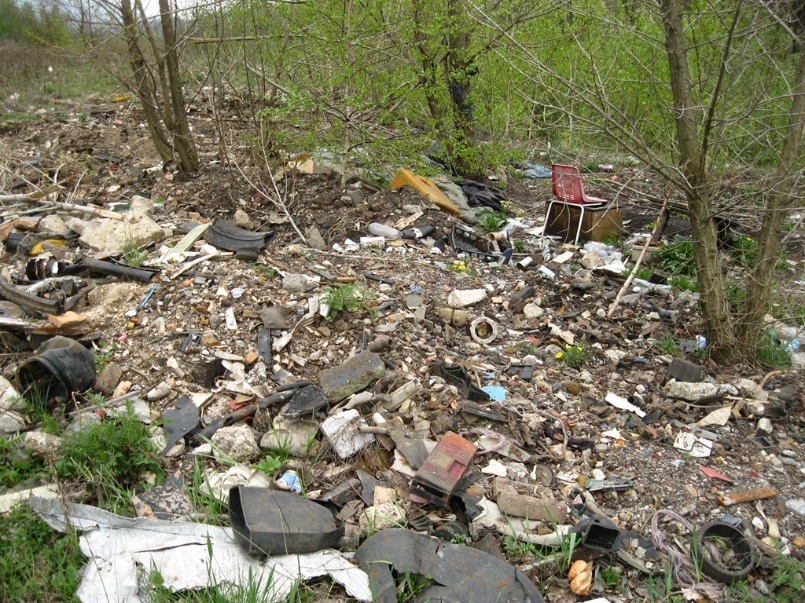 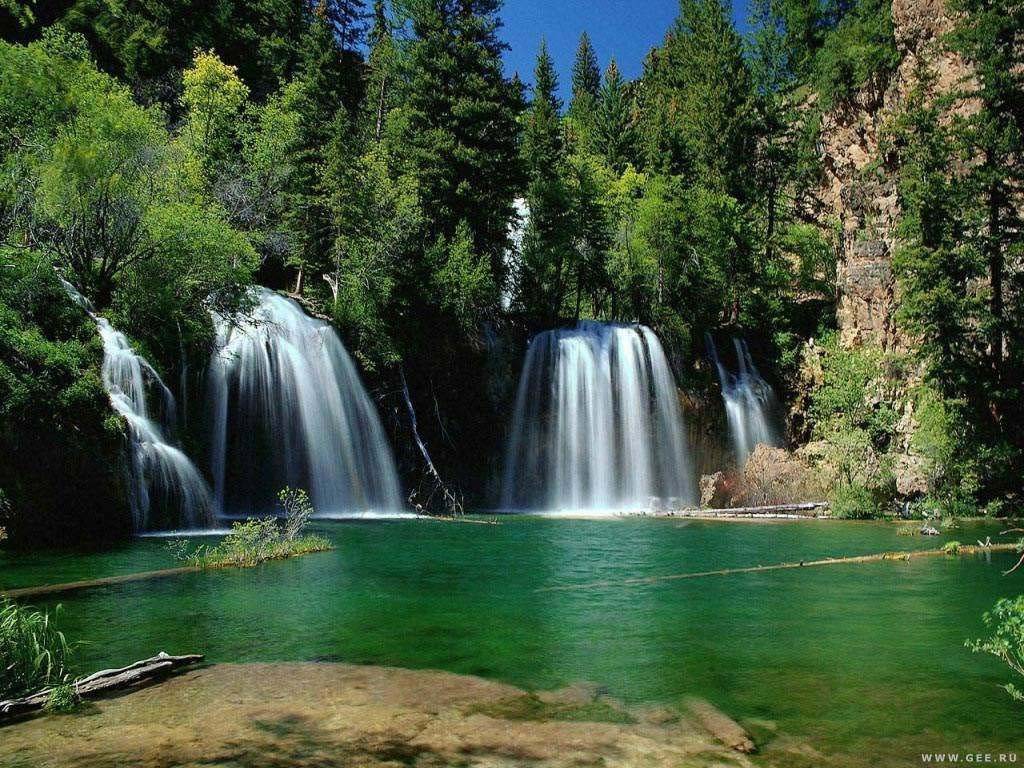 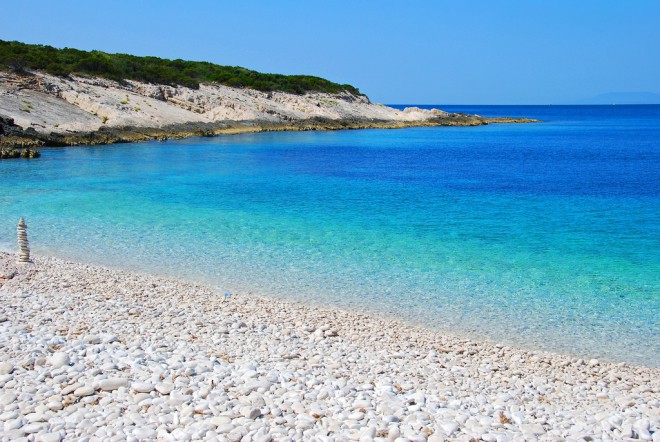 ONESNAŽEVANJE NARAVE
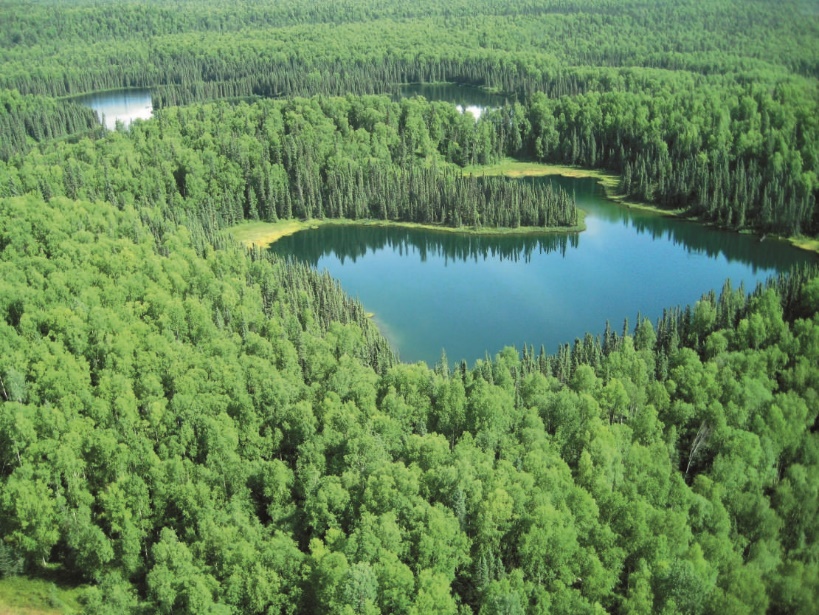 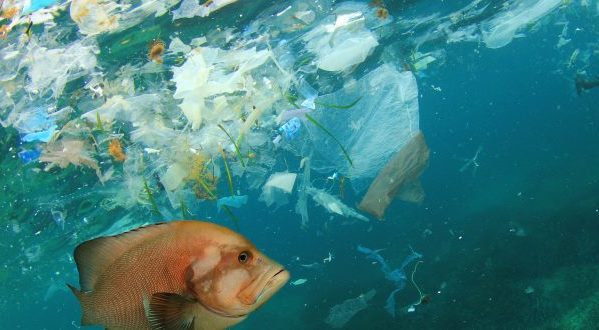 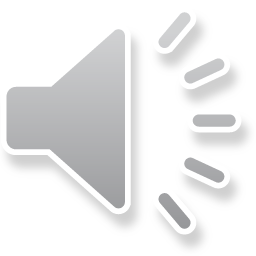 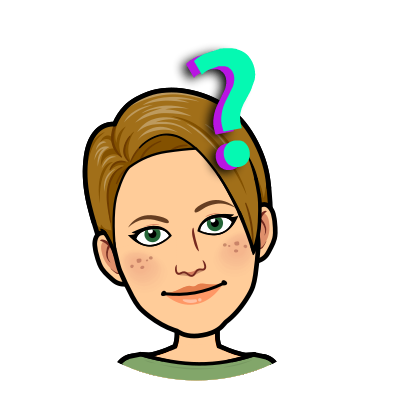 KAJ LAHKO 
NAREDIMO MI?
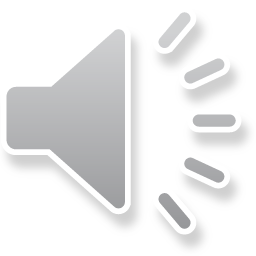 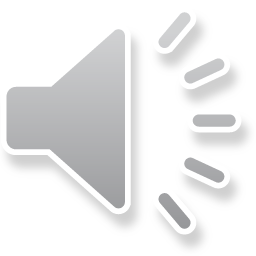 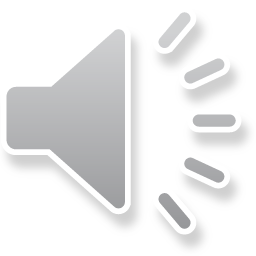 Lepši svet – odpadki
  





https://www.youtube.com/watch?v=vbM6nY6IvbY
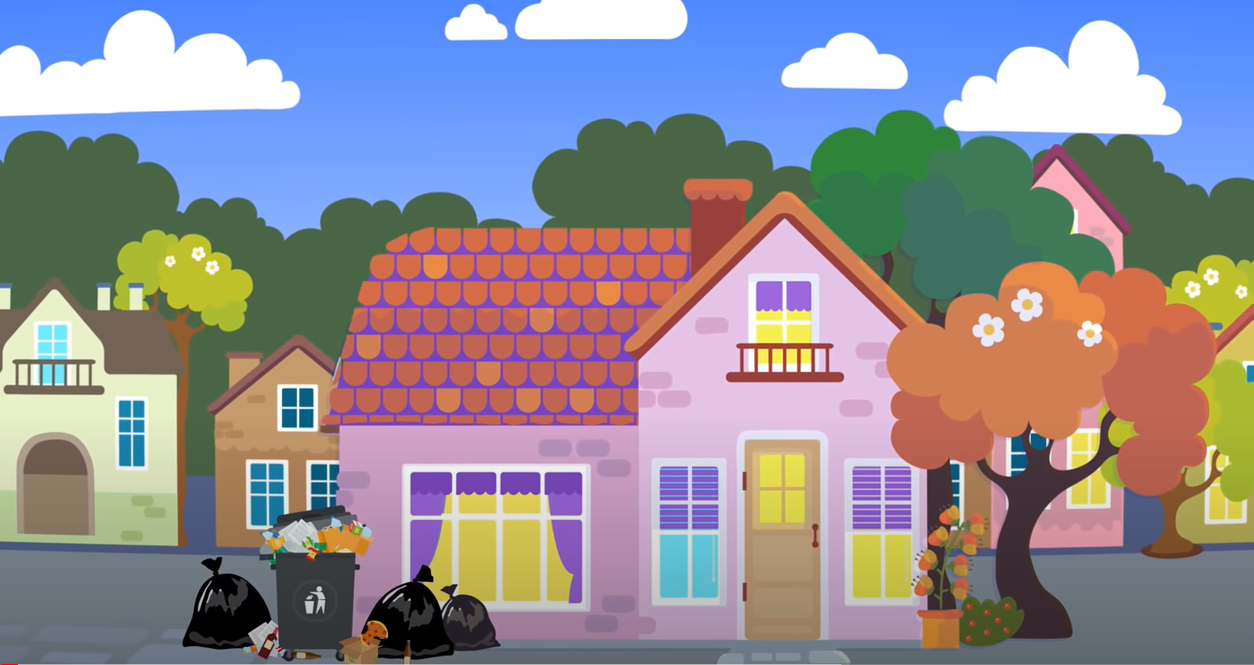 Ločuj!                      

Kupuj rabljene izdelke, uporabljaj 
 čim manj plastike.

Preden kaj zavržeš, poskusi najprej popraviti in ponovno uporabiti, podariti naprej…

Kupuj samo, kar res potrebuješ.
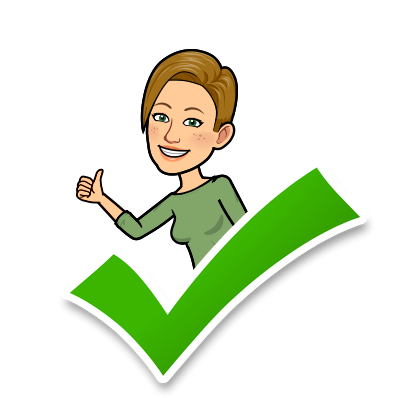 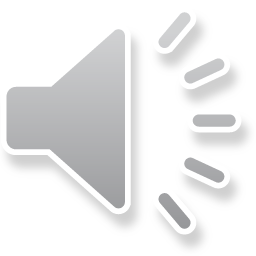 Čeprav smo ljudje tisti, 
ki okolje najbolj onesnažujemo, 
smo prav tako ljudje tisti, 
ki lahko nekaj naredimo, 
da bo naš planet lepši, 
manj onesnažen in bolj zdrav.
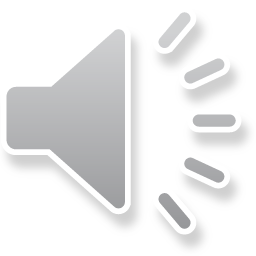 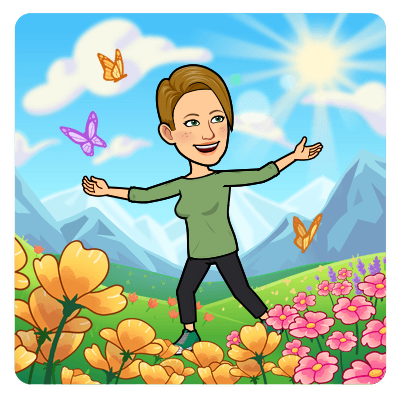 PREJ
POTEM
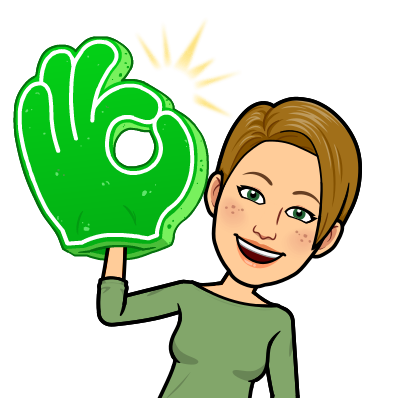 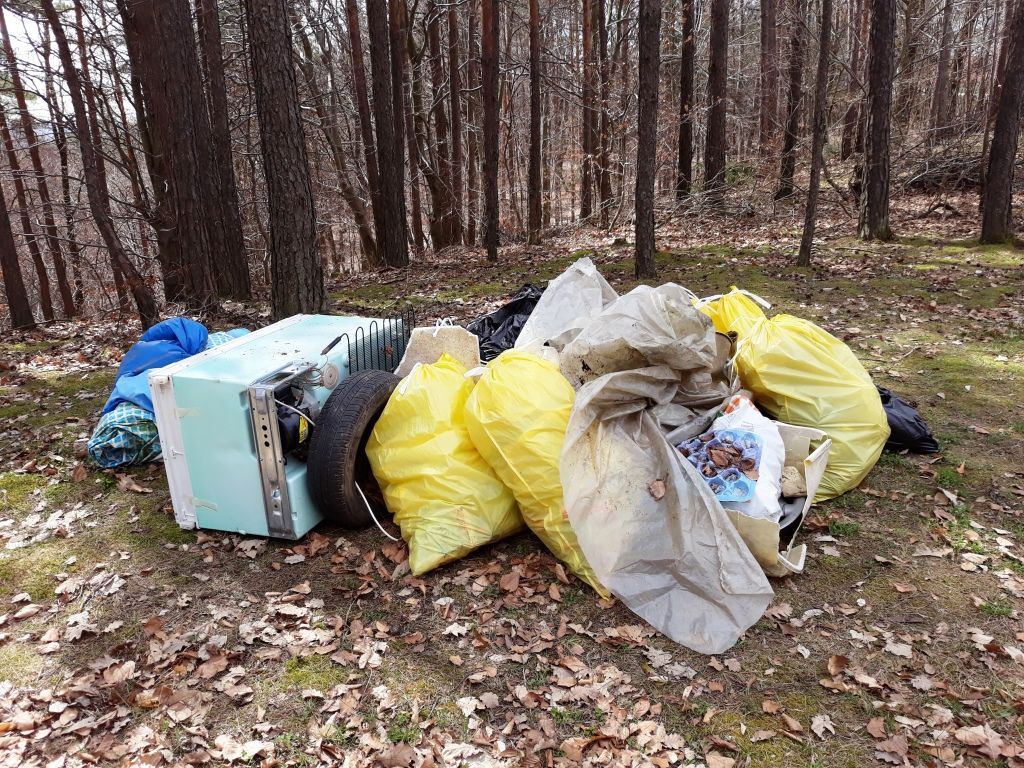 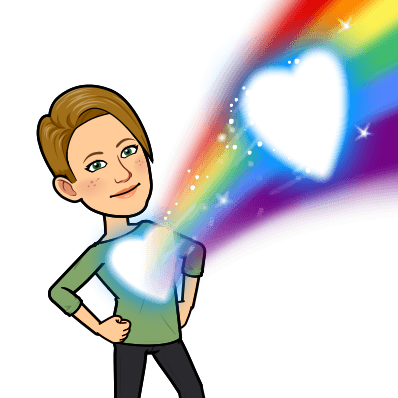 PREJ
POTEM
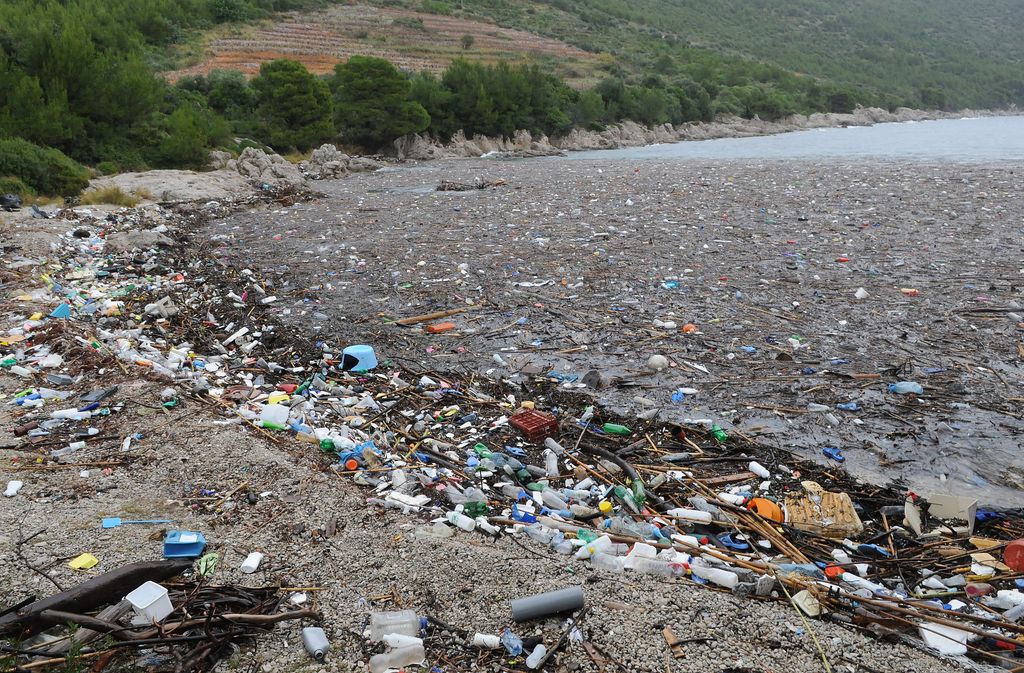 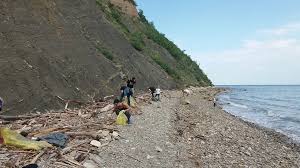